MJESTO STANOVANJA
GRAD RIM
Nastao na lijevoj obali Tibera, prema legendi (21.IV.) 753.g.pr.Kr., na 7 brežuljaka:
mons Capitolinus 
hramovi, Jupiter Optimus Maximus, Junona i Minerva 
Palatinus 
najstariji, “palače”
Aventinus, Esquilinus, Caelius
collis Viminalis, Quirinalis
Zapravo nema podjele na bogate i siromašne četvrti 
Cezar je imao kuću u Suburi
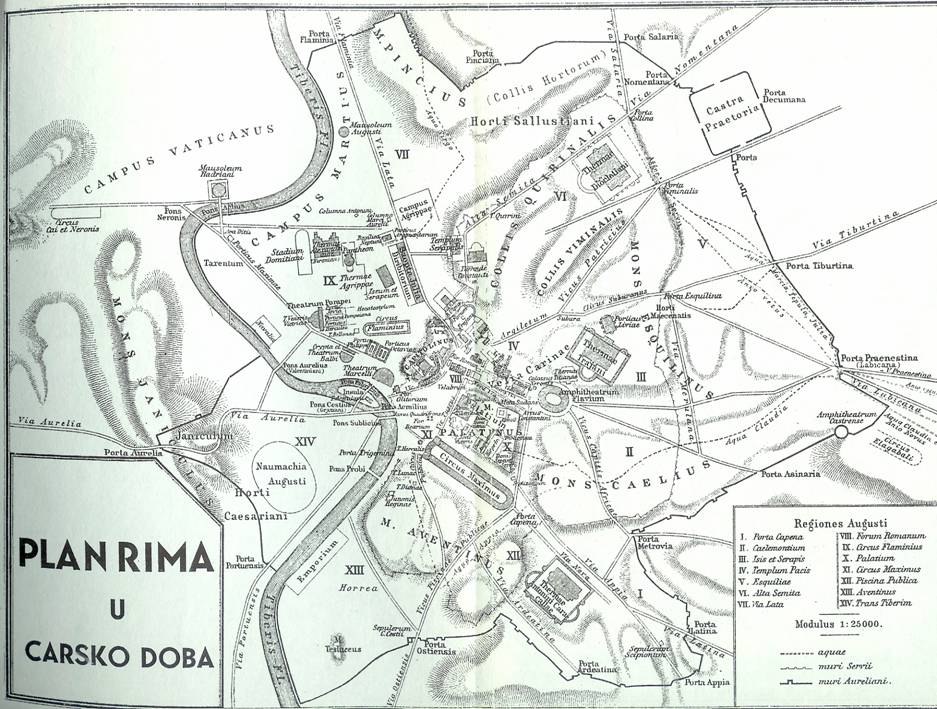 Italo Gismondi: Plastico di Roma Anticahttp://www.ssqq.com/travel/barcelona2009romereborn.htm
Kuća
Domus 
prizemna kuća s fiksnim rasporedom prostorija
za bogatije 
u 4.st.A.D. ima ih u Rimu 1 797
Insula 
stambena zgrada, u prosjeku na tri kata 
u 4.st.A.D. u Rimu ih je 46 602

= procjene broja stanovnika u Rimu ranog Carstva (1-2.st.A.D.) variraju od 450 000 - 1 200 000
https://www.idesign.wiki/roman-domus-the-roman-house/
Domus
Pred kućom je predsoblje (vestibulum), a ulazi se kroz hodnik (fauces)

Središte je kuće atrij 
	(atrium), 
	s krovnim otvorom 
	(compluvium)	
	i bazenom za kišnicu 
    (impluvium)
Središnji dio
U atriju se nalazi lararij (lararium) 
ormarić s kipovima kućnih bogova gdje im se prinose žrtve
Oko atrija nalaze se sobe: spremišta, spavaonice, radne sobe...
U krilima (alae) izložene su slike predaka (imagines)
Na dijelu prema dvorištu je glavna blagovaonica (tablinum)
 odvojena zavjesom ili pregradom
Dvorište
Iza tablina leži peristil (peristylum), vrt često ukrašen kipovima i fontanama
Oko peristila pod natkritim trijemom sa stupovima ima još soba: 
otvorene prostorije (exedrae), gospodarske prostorije, 
ljetne blagovaonice (oeci), 
stražnji ulaz (posticum)...
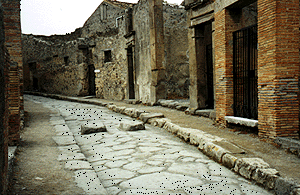 Dodatci
S obje strane 
vestibula mogli su 
se nalaziti dućani 
(tabernae) koji su 
se obično iznajmljivali
Robovi nemaju vlastite sobe 
eventualno, kasnije, na gornjem katu – ako ga kuća uopće ima
Prozori nisu na uličnoj strani, zatvaraju se krpama ili drvenim kapcima
http://lonestar.texas.net/~robison/vicus.gif
Marko Valerije Marcijal (Marcus Valerius Martialis), Epigrammata: 8. XIV
Pallida ne Cilicum timeant pomaria brumam 
          Mordeat et tenerum fortior aura nemus, 
Hibernis obiecta notis specularia puros 
          Admittunt soles et sine faece diem. 
At mihi cella datur, non tota clusa fenestra, 
          In qua nec Boreas ipse manere velit.  
Sic habitare iubes veterem crudelis amicum 
          Arboris ergo tuae tutior hospes ero.
Da se blijedi kilički cvjetići ne plaše hladnoće
          i da jači povjetarac ne izgrize nježni gaj,
stakla suprotstavljena zimskim vihorima
          pripuštaju čisto sunce i dan bez mrlje.
No ja dobivam sobicu s ne sasvim zatvorenim prozorom, 
          u kojoj niti sam Borej ne bi htio ostati.
Okrutniče, tako nalažeš da ti stanuje stari prijatelj?
          Dakle, zbrinutiji ću gost biti tvome stablu.
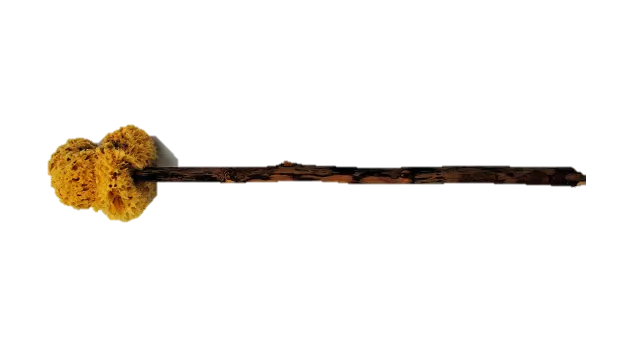 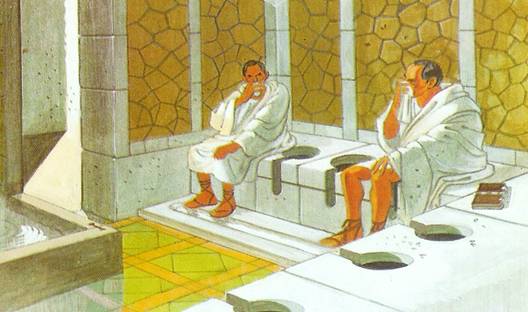 https://www.history.com/news/toilet-paper-hygiene-ancient-rome-china
Cloaca maxima- jedna od najstarijih svjetskih kanalizacija
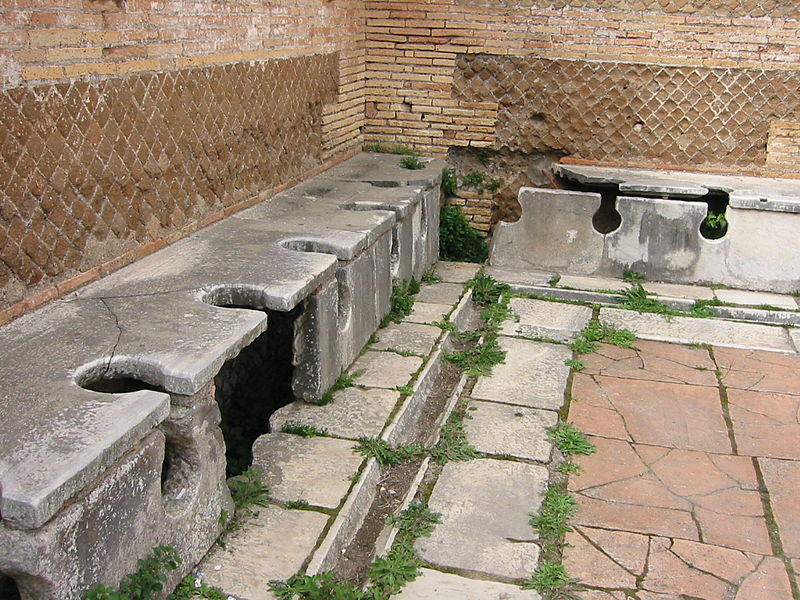 Javni zahodi mogu primiti i        do 25 ljudi
U kanalu stalno teče voda
Naplata je 1 as u doba Carstva
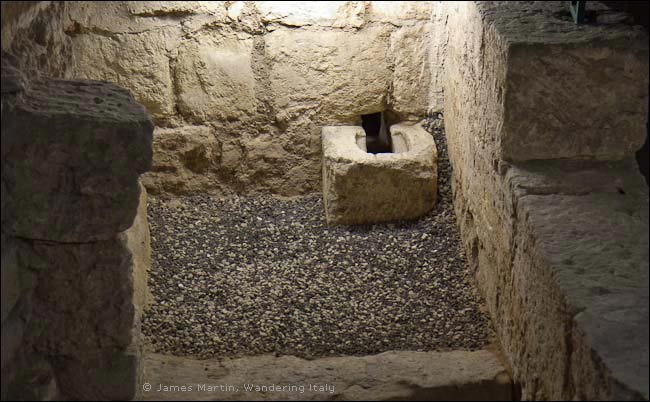 https://commons.wikimedia.org/wiki/File:Ostia-Toilets.JPG


https://www.wanderingsardinia.com/articles/7/museo-del-tesoro-di-sant-eulalia-underground-in-cagliari
Najstariji je rimski vodovod sagradio Apije Klaudije Cek (4/3.st.pr.Kr.), 4 postoje i danasAquaeductus u Francuskoj (Pont du Gard)
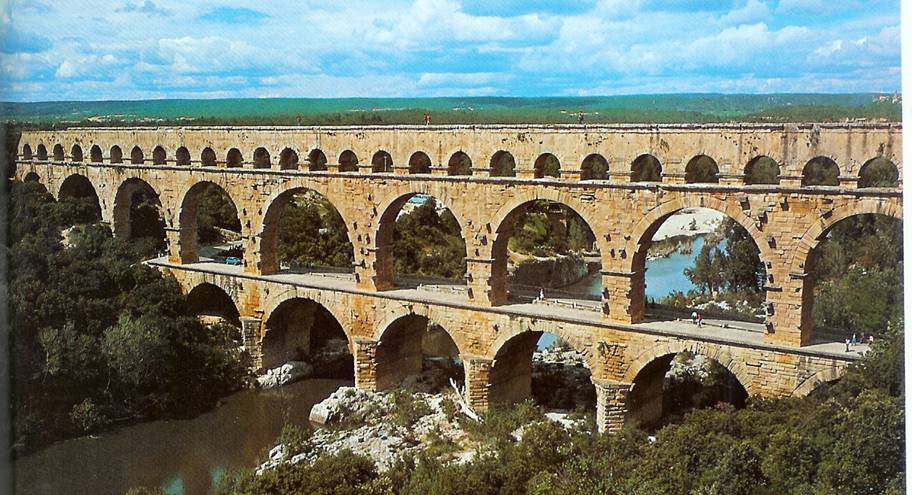 Insula
U zgradi postoji više stanova (cenaculum) s 2 – 3 nenamjenske prostorije

Široki prozori, balkoni s cvijećem, otvoren prostor u sredini oko kojeg je stubište
Vlasnik obično iznajmljuje jednom čovjeku koji onda utjeruje najamninu od stanara
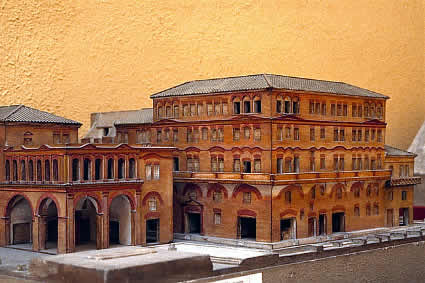 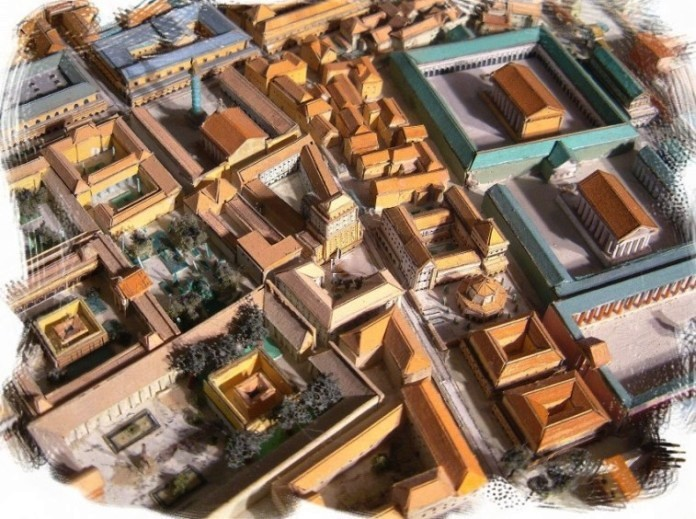 Opasnosti
Zbog grijanja i 
   kuhanja u stanovima 
   česti su požari 
dosta drvene građe, 
uske ulice i zbijene kuće
Zbog velike potrebe za stanovima grade se od lošeg materijala da bi bile više
česta urušavanja 
August je ograničio visinu na 20m, Trajan čak na 18m
Najpoznatiji rimski “neboder” je insula Felicles
Propisi
Osim visine kuće, propisane su bile i kazne za bacanje smeća kroz prozor (većina ulica nema kanalizacije) 
krivac je ili vlasnik ili (pod)stanar, ovisno o ugovoru i o tome otkud je stigao mlaz
Zbog uskih ulica i gustoće stanovništva Cezar je zabranio kretanje kola gradom po danu
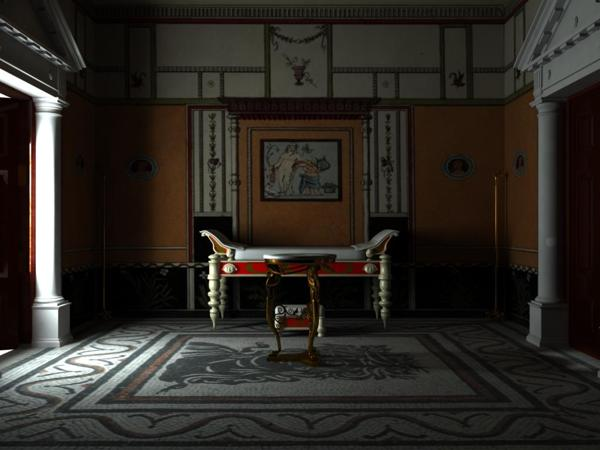 Problemi stanovanja
Osvjetljenje: 
dnevno svjetlo 
vrlo rijetko postoje stakleni 
        prozori  
svjećnjaci i uljanice 
svijetlo oslikani zidovi
Grijanje: 
peći (ugljen, drva) 
podno grijanje 
najčešće samo u kupaonici; u insuli samo u prizemlju
	= puno dima
Voda: neki plaćaju priključak na vodovod (i kanalizaciju)
inače septičke jame i/li javni zahodi
neke insule imaju vodonoše koji pripadaju kući kao vratari i čistači
https://www.behance.net/gallery/7895065/Interior-of-a-Roman-House
Ulice
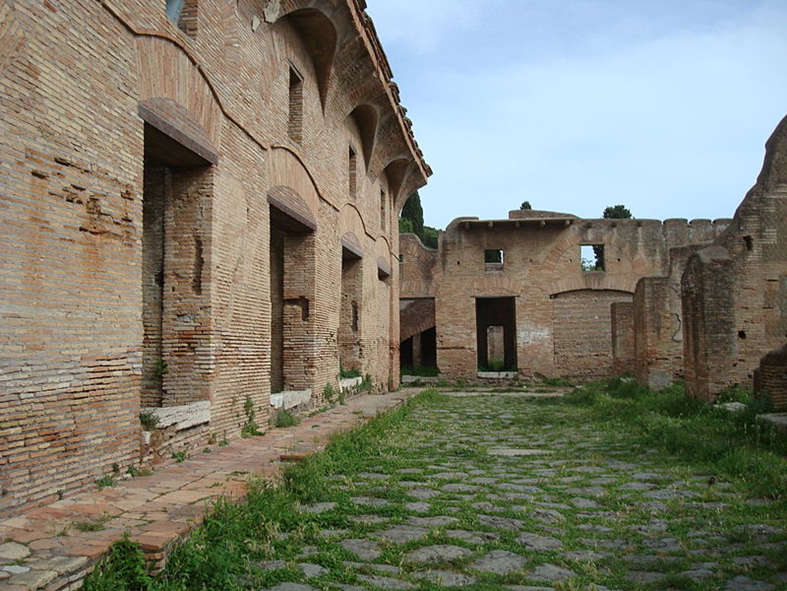 Via – ulica na kojoj se mogu mimoići dvoja kola
propisana širina je 4,8m 
Via Sacra: glavna ulica u Rimu, preko Foruma 
spaja se s Via Appia 
(cesta koja vodi prema Napulju)
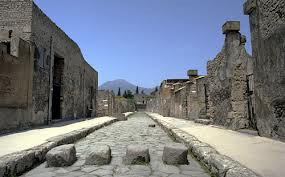 http://www.utexas.edu/courses/italianarch/pompeii.html
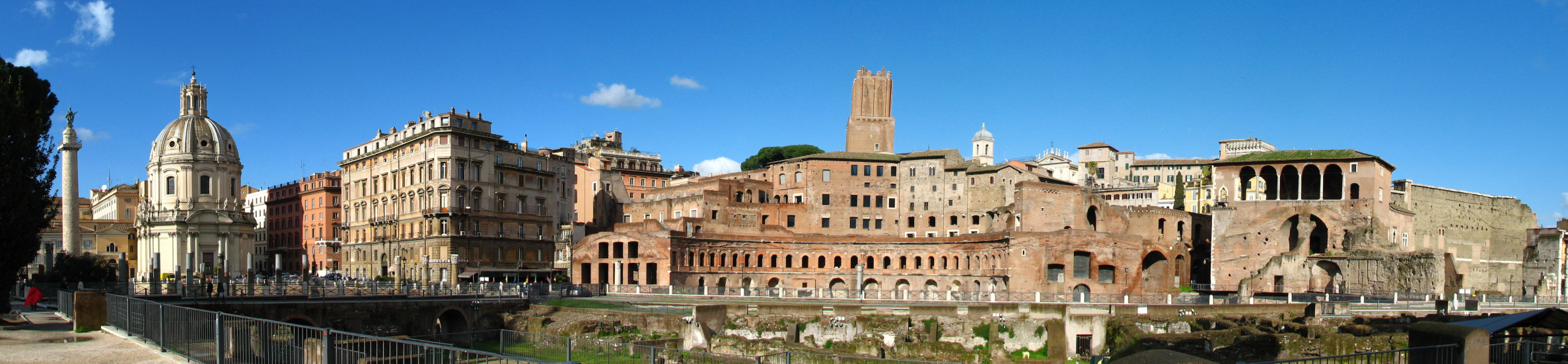 Forumi
U početku su tržnice (sajmovi) bili na Forumu, kasnije su carevi izgrađivali svoje forume 
 tržnice i suđenja, novi hramovi, knjižnice, i sl.
Najveći je Trajanov forum 
Basilica Ulpia, Trajanov stup, 2 biblioteke
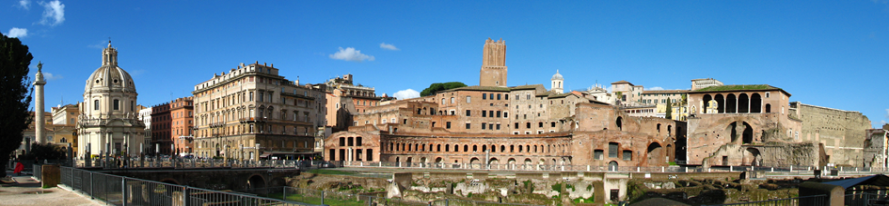 http://upload.wikimedia.org/wikipedia/commons/3/34/Foro_Traiano_panorama.jpg
Prvi i glavni je Forum Romanum:
Saturnov hram (drž. riznica)
Curia Hostilia (sjednice Senata)
rostra – govornica (vojskovođe, govornici, političari, filozofi, pjesnici)
Hram Veste i kuća Vestalki
Milliarium aureum (nulti miljokaz)
Slavoluk Septimija Severa (arcus)
Basilica Aemilia i Iulia (trgovine)
			Lapis niger 			  (Romulov grob)
			Carcer 			Mamertinus 		   	   (zatvor)
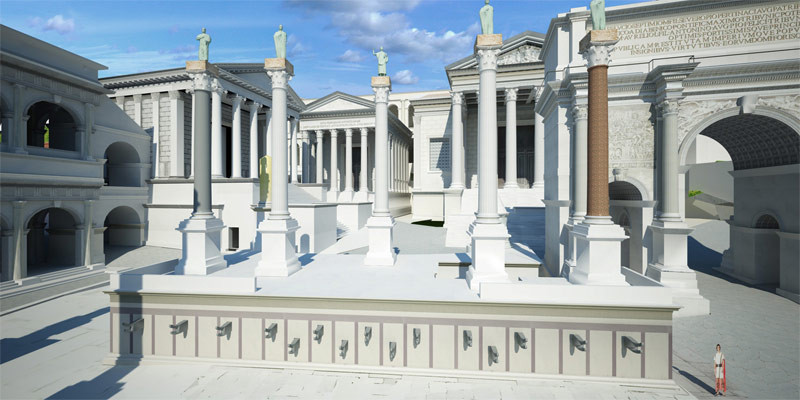 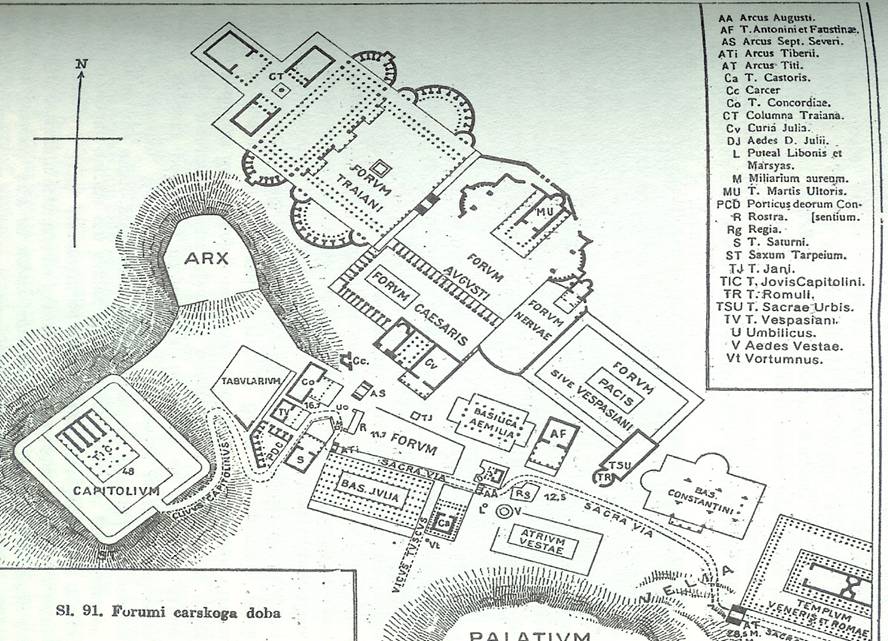 Fair use, https://en.wikipedia.org/w/index.php?curid=14346467
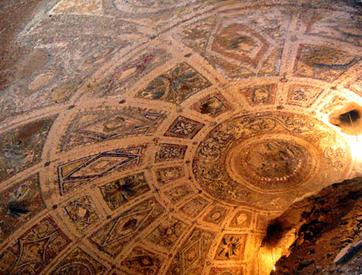 Luperkal – pronađen 2007. ispod Domus Livia?
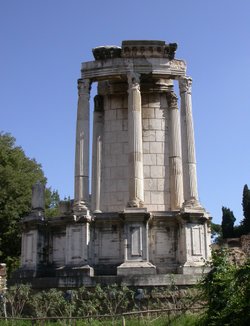 Hram Veste na Forumu
Izvan zidina (pomerium)
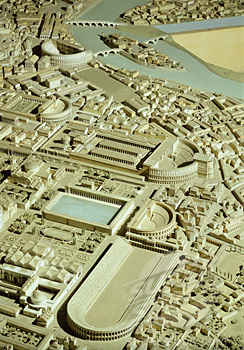 Martovo polje (campus Martius) s hramom Belone
Pompejevo i Marcelovo kazalište
Circus Flaminius
Saepta Iulia (Cezarov trijem za komicije)
Eskulapov hram na tiberskom otoku
http://www.superstock.com/stock-photos-images/1039-15312
Preko Tibera (Transtiberim)
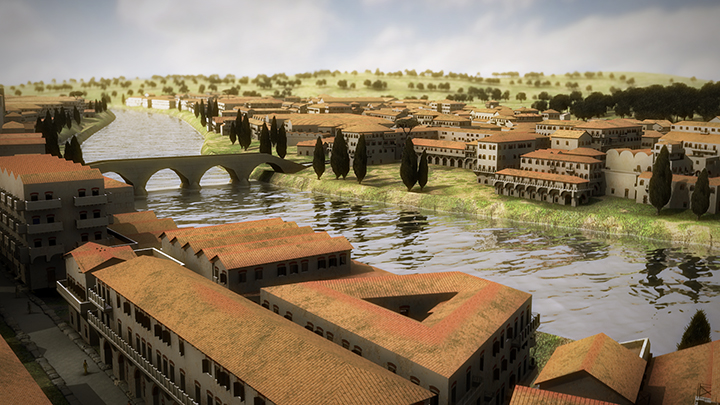 Cezarovi i 
   Agripinini 
   vrtovi
Circus 
    Gai et 
    Neronis (mons Vaticanus)
Mausoleum Hadriani 
danas Castel Sant’ Angelo

Ager Romanus – ruralno područje izvan zidina Rima koje seže do granica susjednih gradova
http://romereborn.frischerconsulting.com/gallery-current.php
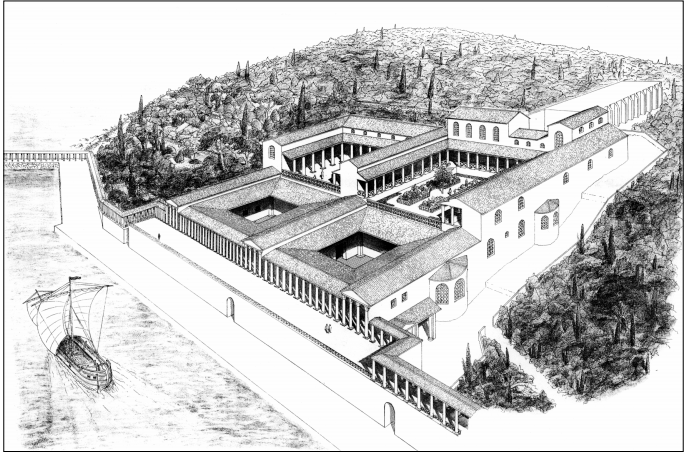 Villa rustica
Skup zgrada na 
    imanju veleposjednika

Obično pravokutnog tlocrta, 
    u središtu je dvorište, a okolo sobe:
za gospodara i za robove, kuhinje, pekare, staja, prostorije za obradu grožđa, maslina i žita, spremišta za alat, za žito
Postoje još i gumno i podrum s amforama za vino i ulje
Rimska vila u uvali Verige, Brijuni (V. Begović, I. Schrunk : „Villae rusticae na brijunskom otočju”, Opvscvla archaeologica 23-24, 425-439, 1999-2000; crtež M. Gregl; https://hrcak.srce.hr/file/8656)
Ostaci vile u uvali Verige na Brijunima
Imanjem upravlja villicus, najčešće oslobođenik
Veći posjedi imaju i računovođu (actor), nadzornike (magistri operum), liječnika i veterinara 
	= familia rustica
Proizvodi: žito, vino, ulje; med, stoka, vuna 
viškovi se prodaju u gradu
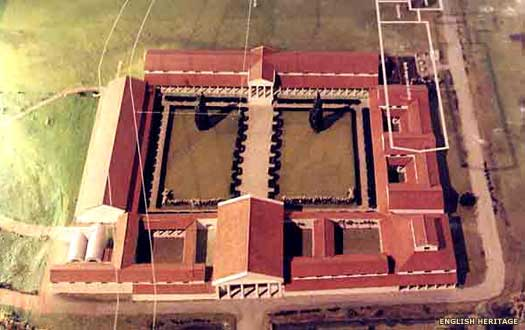 Latifundije
= veliki zemljišni 
posjedi nastali 
spajanjem malih 
seoskih imanja 
ranije: jedna obitelj u jednosobnoj kući koja proizvodi povrće, ječam i zob
Nakon porasta broja robova (ratovi), seljaci osiromašuju i odlaze u Grad, a bogati kupuju njihovu zemlju za male novce
= osnova rimske poljoprivrede
http://www.historyfiles.co.uk/KingListsBritain/BritainRomanGovernors.htm
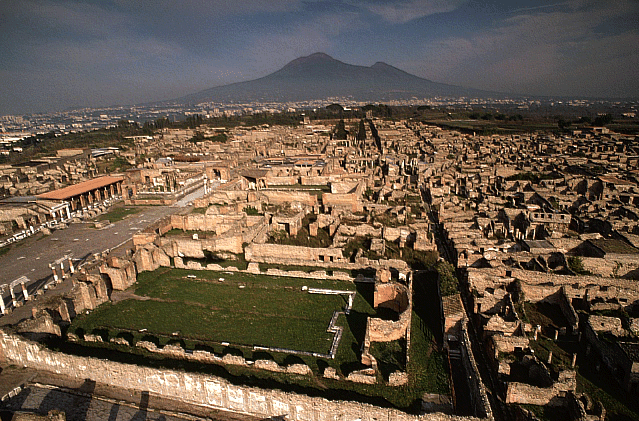 Villa suburbana
Kuća za odmor bogatijih građana
	- za razliku od gradskih orijentirane su prema van
Najčešće u Kampaniji (Napuljski zaljev)
Najpoznatiji gradovi:
 očuvani pod pepelom (erupcija Vezuva 24. VIII./X. 79.g.n.e.)
 Pompeji (Colonia Cornelia Venerea Pompeianorum; 20 000 stanovnika), Herkulanej i Stabije
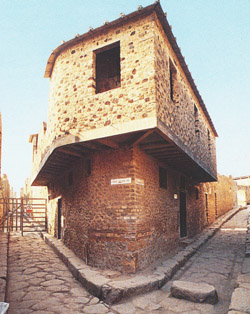 http://www.pompeii.org.uk/m.php/museum-lupanar-pompeii-en-105-m.htm
Lupanar
Kameni ugrađeni kreveti i 
	poticajne slike
Cure su ropkinje (obično s istoka), koštaju u prosjeku 600 sestercija
Tarifa je od 2 – 16 asa, ovisno o usluzi
Reklamiraju se grafitima po gradu i slikama po zidu, prema kojima mušterija bira